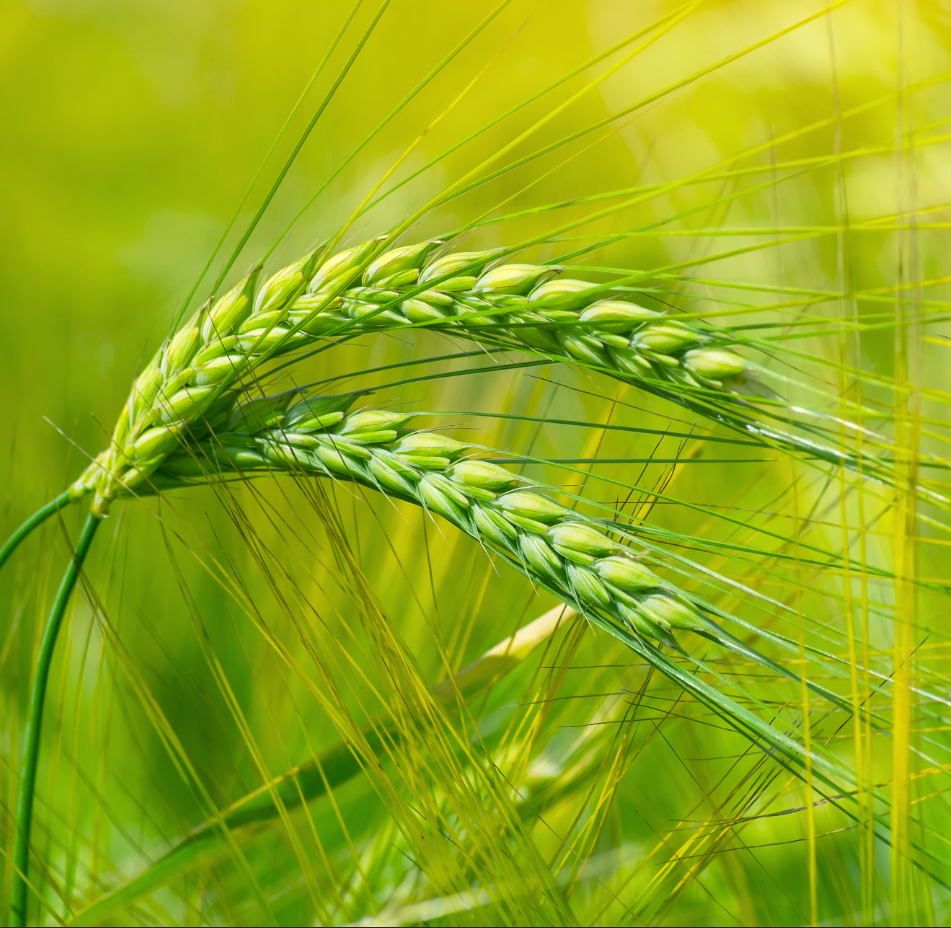 Effects of nitenpyram pesticide on reproduction, development and metabolic gene expression profiles in Drosophila melanogaster insect
Prof. Dr. Mohamed Ahmed Ibrahim Ahmed
Professor in Plant Protection Department,  Faculty of Agriculture, Assiut University,  Assiut 71526, EGYPT
1
Contents
Introduction 
Hypothesis
Material and Methods
Results
Conclusion
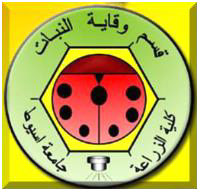 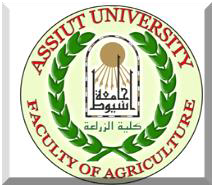 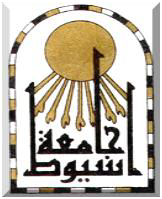 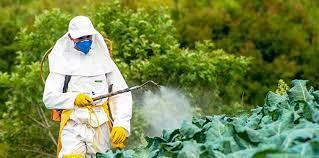 2
Introduction
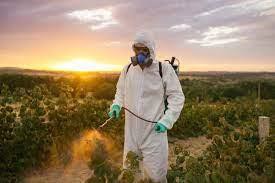 Worldwide, pesticides are regarded as an essential component in the safe production of agricultural by helping to manage insect pests.

Due to their heavy and careless application, the regular use of conventional pesticides like pyrethroids, carbamates, and organophosphates to control insect pests has resulted in resistance development as well as negative impacts on the environment and human health.

Limiting the usage of chemical pesticides, which are thought to have an adverse effect on the environment, and planning ahead for pesticide substitutes are crucial.
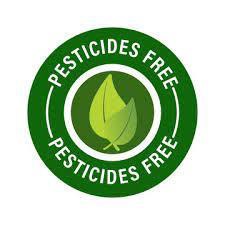 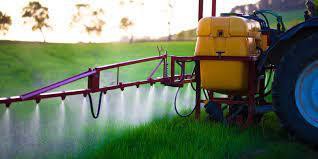 3
Introduction
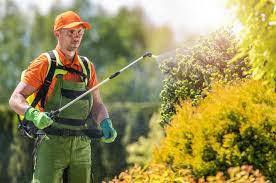 Neonicotinoids are thought to be among the best pesticides for managing pests, especially sucking insects.

Neonicotinoid pesticides work differently from other insecticides because they interact and bind to the nervous system's nicotinic acetylcholine receptors (nAChRs).

Negative effects on ecosystems can result from the overuse of neonicotinoid pesticides, which can contaminate soil, water, and air used for agriculture.
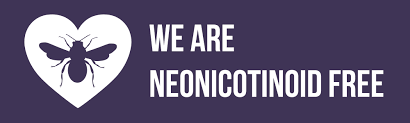 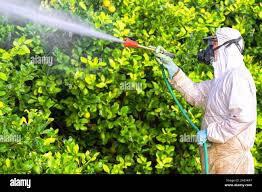 4
Introduction
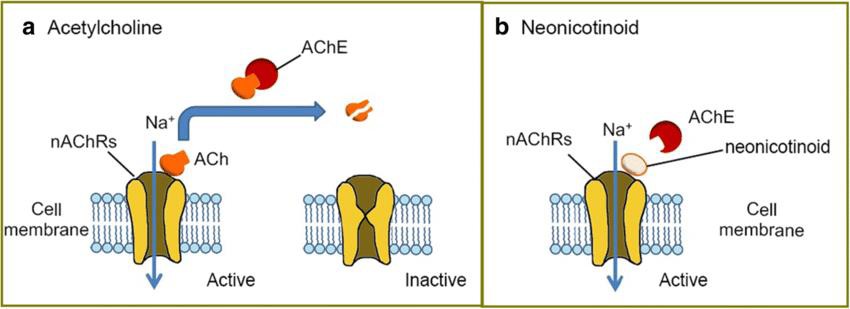 Fig. 1: Mode of action of neonicotinoid pesticides.
5
History of pesticides
2010th
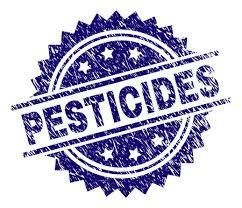 More researchers focus on
the toxic effects of pesticides.
1970th
Pyrethroids and its safety on non-target organisms.
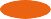 1990th
Neonicotinoids are based on
The natural insecticide, nicotine. It used in the control of pests.
1940th
DDT was first tried against mosquitoes that carried malaria.
1960th
Silent Spring book was a timely realization about the risks of DDT.
6
Aims of the study
To evaluate the toxicity of nitenpyram, an example of neonicotinoid pesticide, on Drosophila melanogaster third instar larvae and adults.

To examine the effects of sublethal concentrations of nitenpyram on detoxification enzymes, growth, development, and reproduction of D. melanogaster.

To assess the changes in gene expression related to development and metabolism.
7
D. melanogaster as a model
5
D. melanogaster
has	short
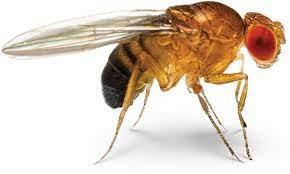 lifecycle, easy to maintain in culture in the laboratory, produces many eggs, and has a low number of chromosomes (only four pairs).
3
4
The structural and functional genome has been found to be comparable to the human genome.
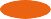 Approximately 75% of the genes that are	involved in the development of human diseases are evolutionarily conserved across animal species, including Drosophila.
1
Standard model for
Toxicological studies of xenobiotics in insects.
2
The	genome	of
The genome of D. melanogaster has been completely sequence.
8
Life cycle of D. melanogaster
9
General hypothesis
Is the short exposure to nitenpyram and at low concentrations sufficient to induce significant physiological
disorders in animals, predictive of negative impacts on the health of the studied animal model?
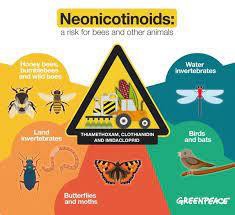 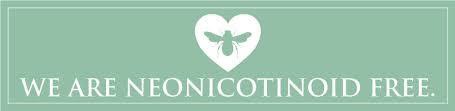 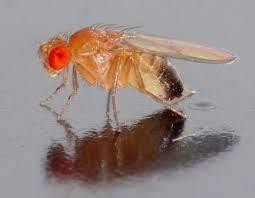 10
Insecticide and animal model
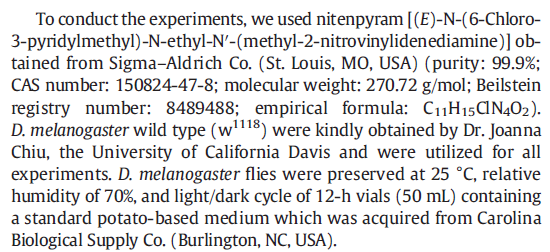 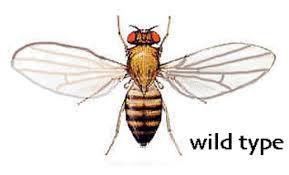 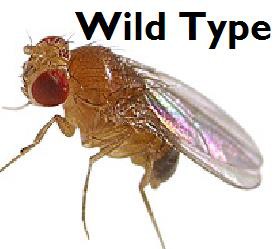 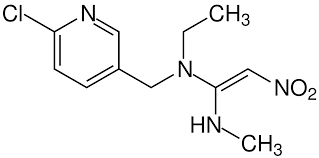 11
Acute toxicity assay
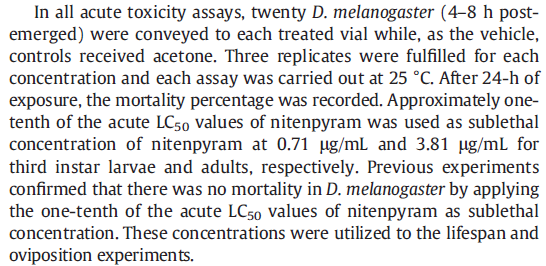 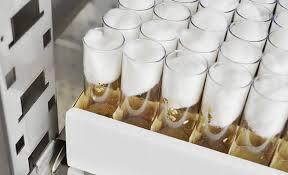 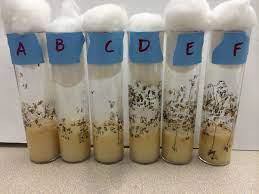 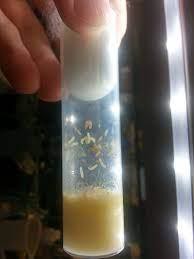 12
Developmental effect assay
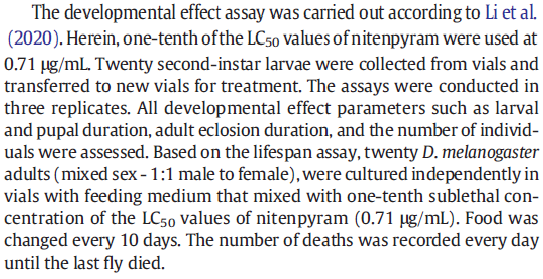 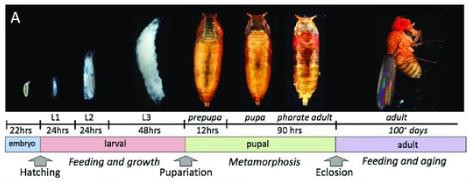 13
RNA extraction and quantitative real-time reverse transcriptase PCR (qRT-PCR)
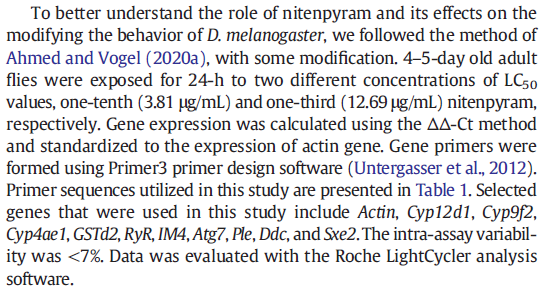 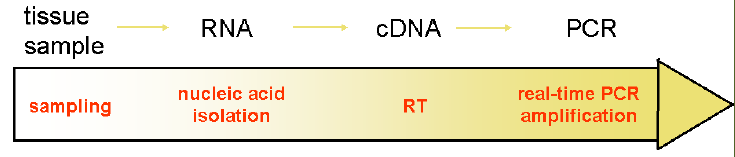 14
RNA extraction and quantitative realtime reverse transcriptase PCR (qRT-PCR)
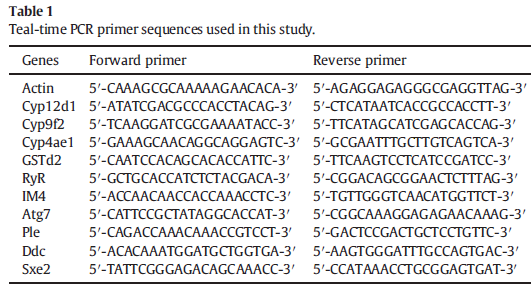 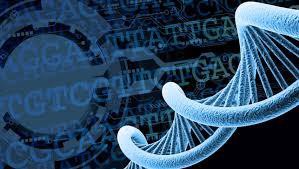 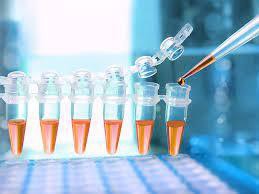 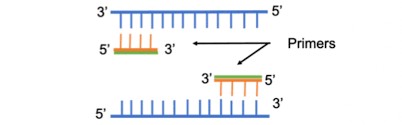 15
RNA extraction and quantitative realtime reverse transcriptase PCR (qRT-PCR)
16
Statistical analysis
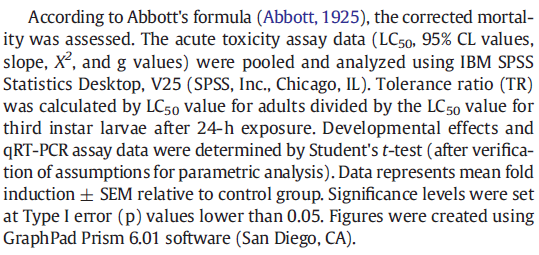 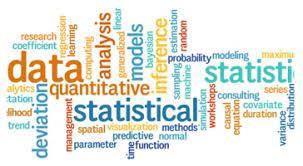 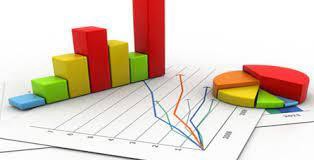 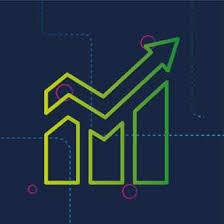 17
Results
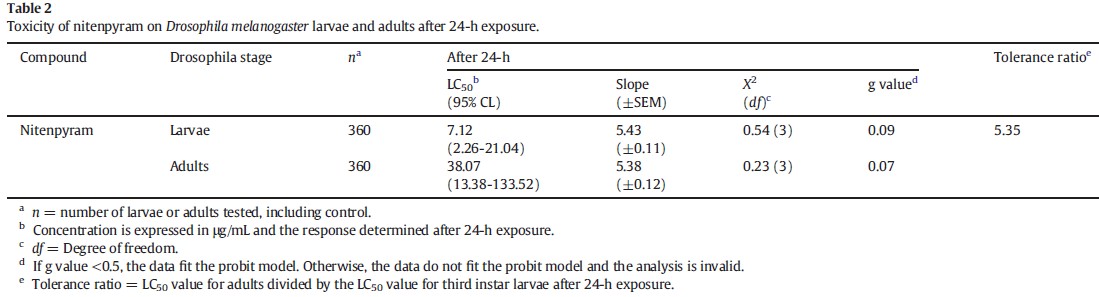 18
Results
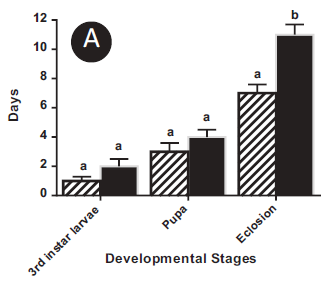 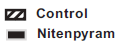 19
Results
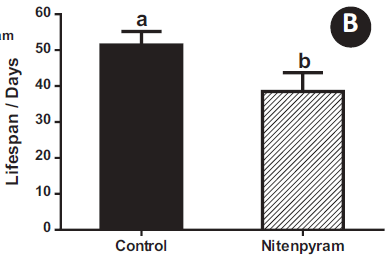 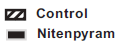 20
Results
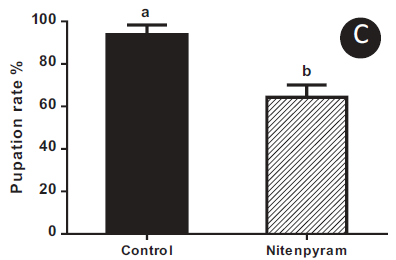 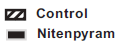 21
Results
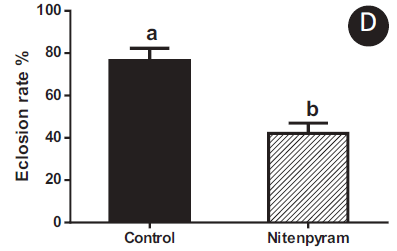 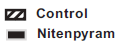 22
Results
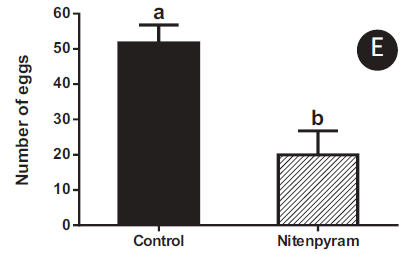 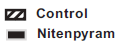 23
Results
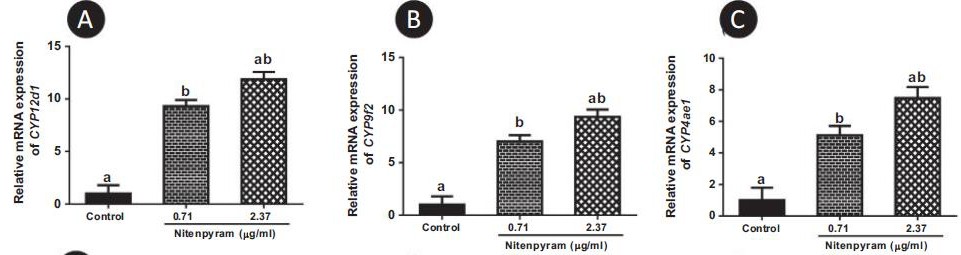 24
Results
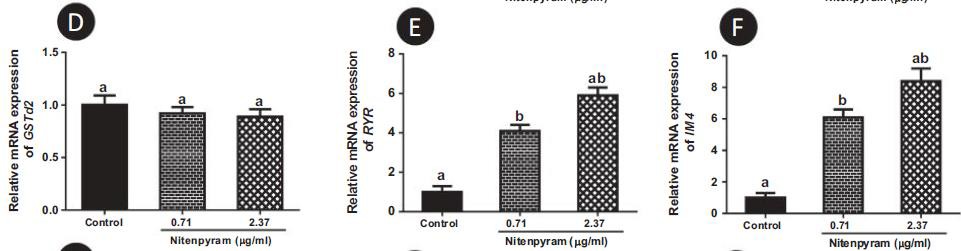 25
Results
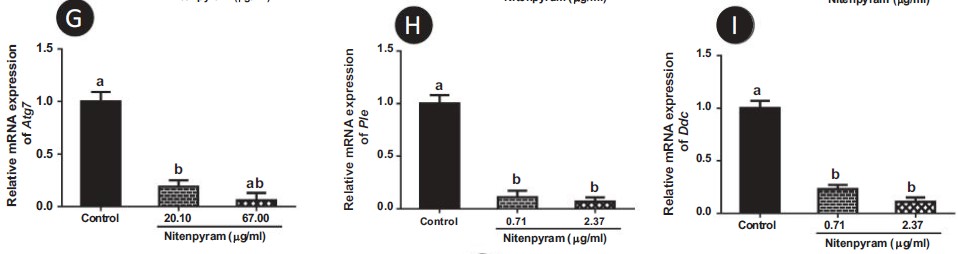 26
Results
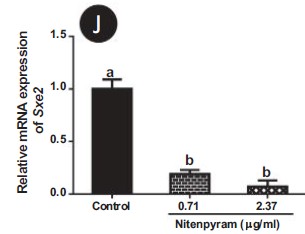 27
Conclusion
Nitenpyram is more potent on larvae than adults of D. melanogaster.

Nitenpyram prolongs the developmental time for both pupation and eclosion.

Cyp12d1, Cyp9f2, Cyp4ae1, RyR, and IM4 genes were significantly upregulated.

Atg7, Ple, Ddc, and Sxe2	genes were significantly downregulated.
28
Conclusion
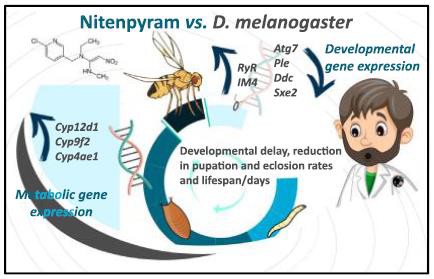 29
Publication
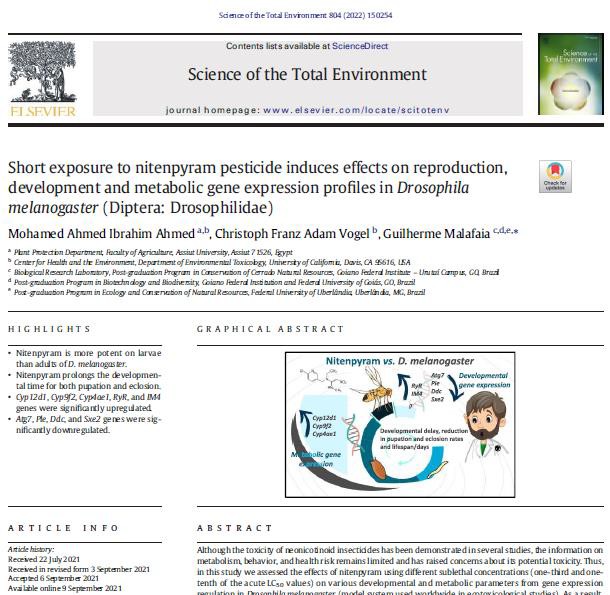 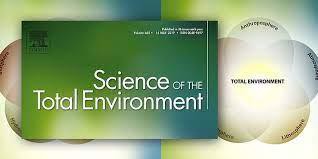 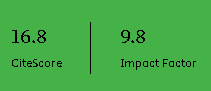 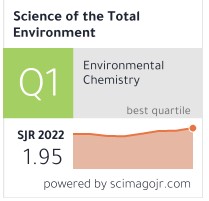 30
Publication
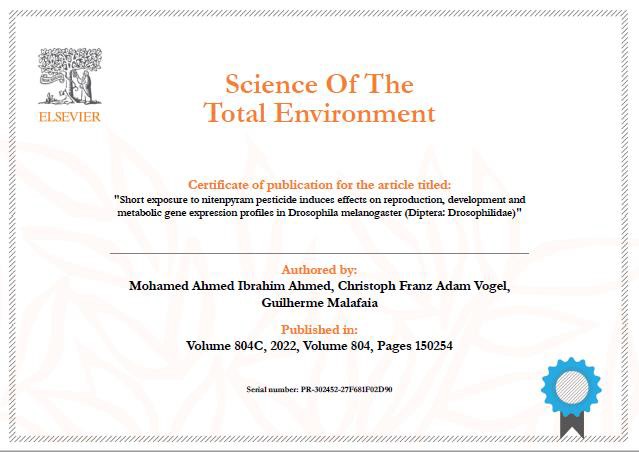 31
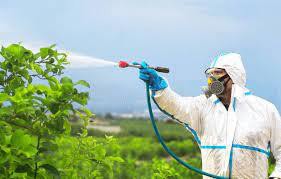 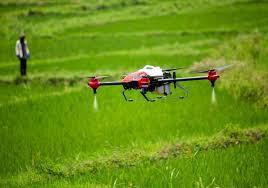 Prof. Dr. Mohamed Ahmed Ibrahim Ahmed  E-mail: drmaiaf2000@aun.edu.eg
Mobile: +201113991177
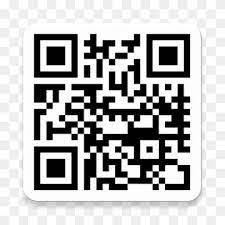 Thank you!